МИНИСТЕРСТВО ОБРАЗОВАНИЯ И НАУКИ
ДОНЕЦКОЙ НАРОДНОЙ РЕСПУБЛИКИ
МУНИЦИПАЛЬНОЕ ОБЩЕОБРАЗОВАТЕЛЬНОЕ УЧРЕЖДЕНИЕ
«ШКОЛА №112  ГОРОДА ДОНЕЦКА»
Урок по предмету  «Окружающий мир» в 3 классе
«Наше питание»
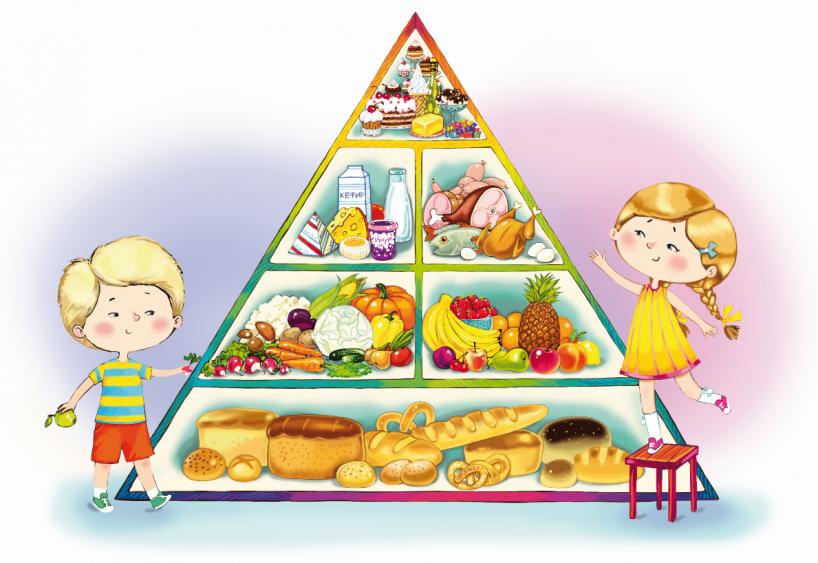 Подготовила: 
Горбачева Елена Александровна,
учитель начальных классов
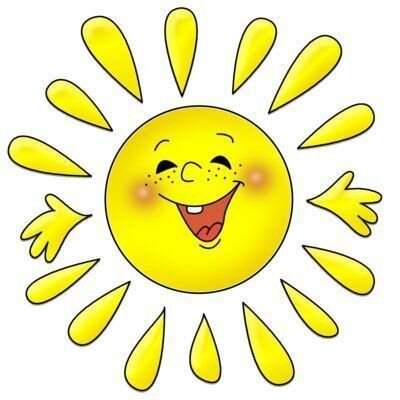 Солнце встало, потянулось,
Ярко, ярко улыбнулось,
Детям всем сказало тихо,
С добрым утром - кто услышал?

С добрым утром, всем ребятам,
С добрым утром, с добрым днём!
Мир прекрасный окружает,
В нём прекрасном, мы живём.
тепла,
энергии
роста,
Питание – источник
Соберите из слов предложение
человека
и здоровья
Питание – источник тепла, роста, энергии и здоровья человека.
Измельчение и переваривание пищи в организме обеспечивает пищеварительная система.
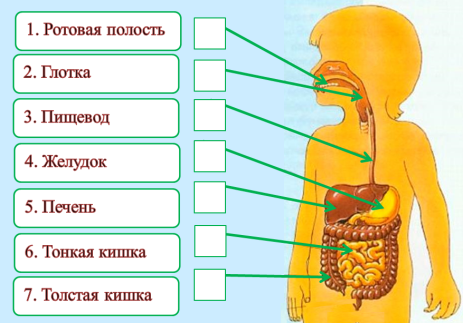 Строение пищеварительной системы
ПРОДУКТЫ
животного
происхождения
растительного  происхождения
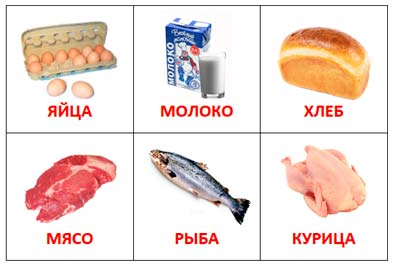 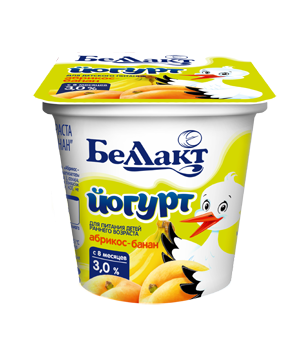 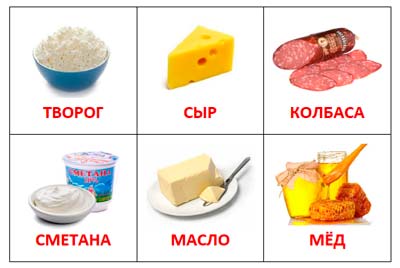 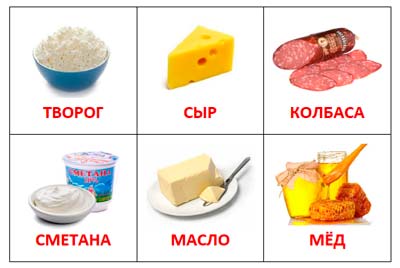 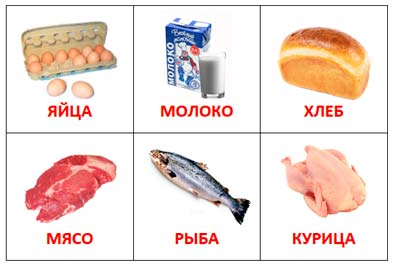 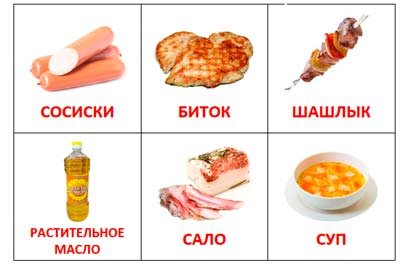 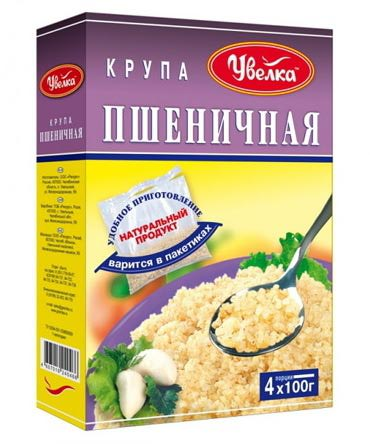 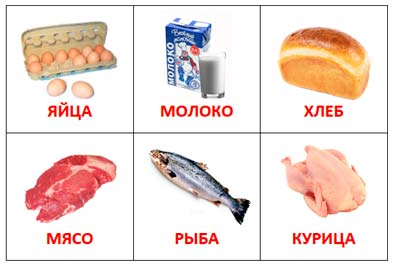 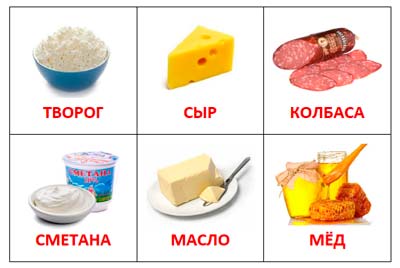 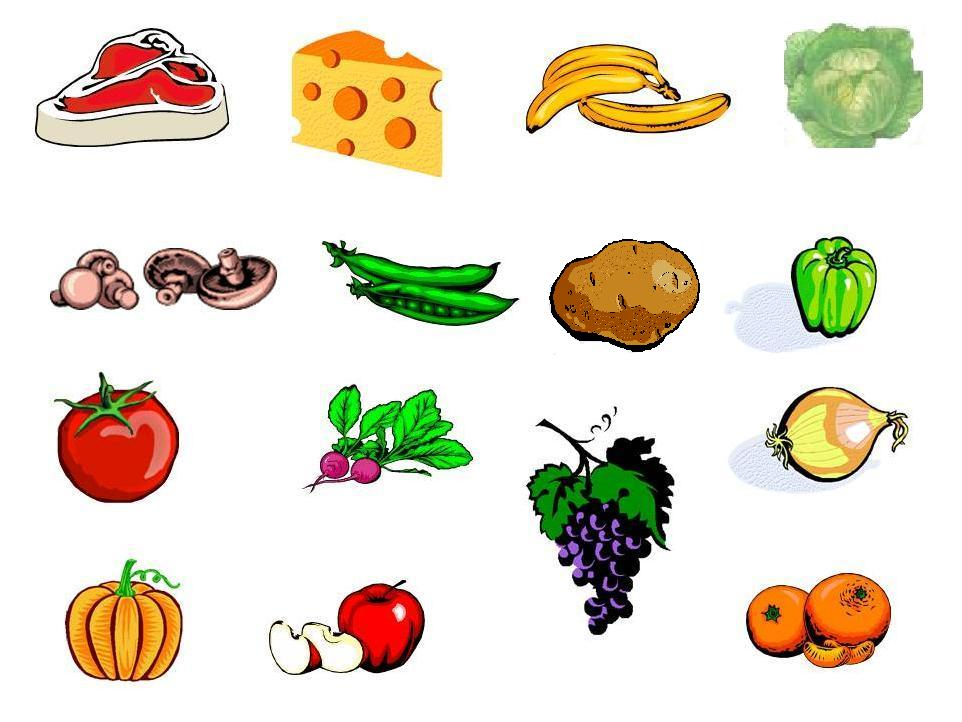 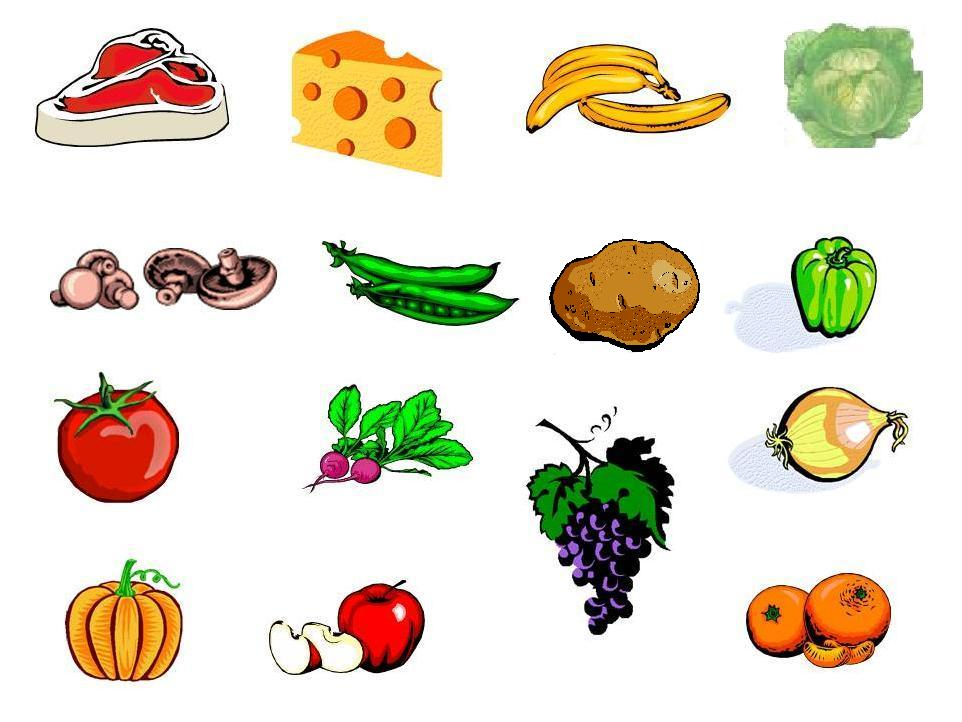 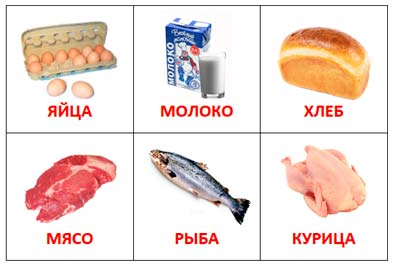 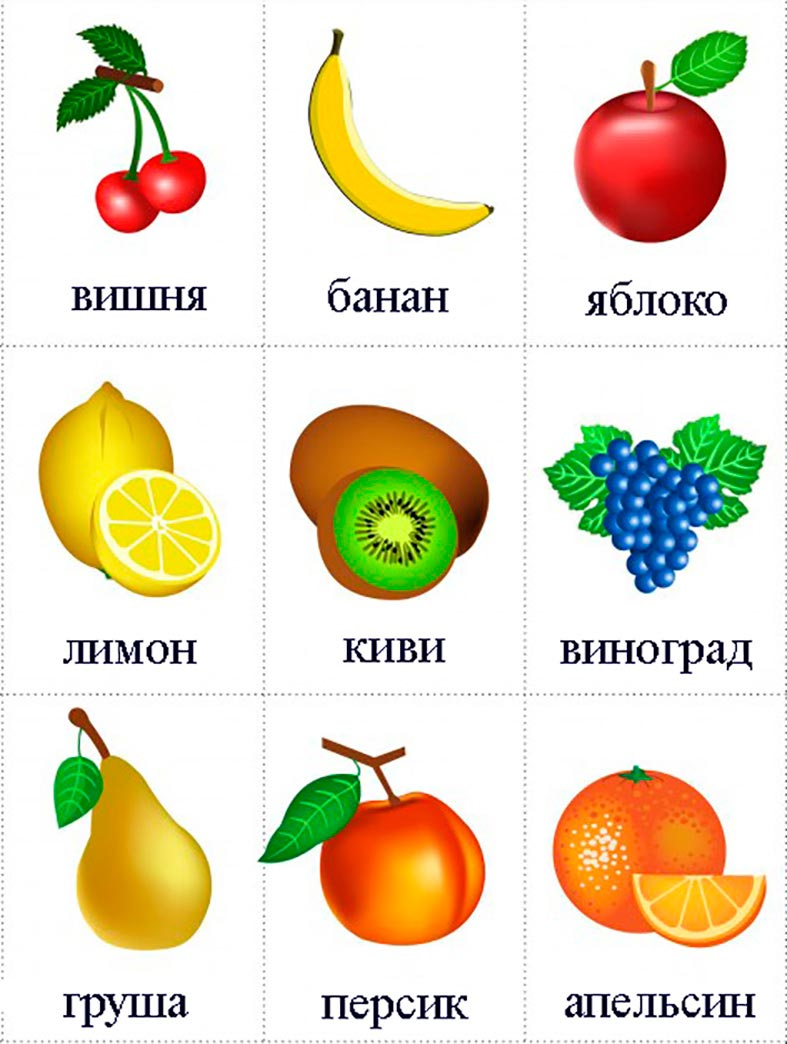 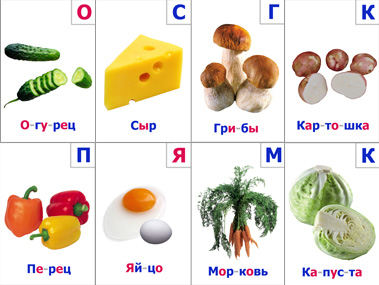 Питательные вещества
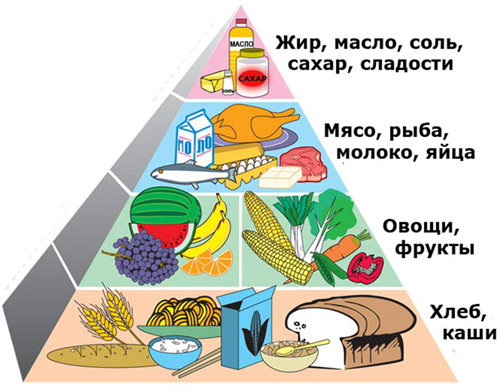 БЕЛКИ

ЖИРЫ

УГЛЕВОДЫ

ВИТАМИНЫ
Дополни таблицу
100 г продукта содержат: углеводы  –      г белки  –       г 
жиры  –      г
100 г продукта содержат: углеводы  –      г белки  –       г 
жиры  –      г
Исследовательская  работа
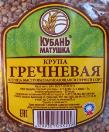 100 г продукта содержат: углеводы  – 67 г белки  – 12 г 
жиры  – 2 г
Узнайте, какие питательные вещества и в каком количестве содержатся в различных продуктах. 
Для этого изучи этикетку на упаковке этого продукта.
Физкультминутка
В огород пойдём, урожай соберём Мы морковки натаскаем..
И картошки накопаем.
Срежем мы кочан капусты  Круглый, сочный, очень вкусный! Щавеля нарвём немножко  
И вернемся по дорожке. 
Едим  овощи и фрукты – 
Это лучшие продукты.
Вас спасут от всех болезней.
Нет вкусней их и полезней.
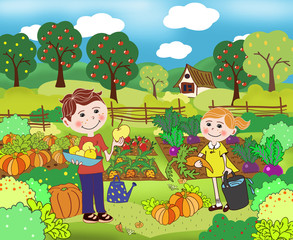 Важность здорового питания
Определите, какие продукты полезны, а какие вредны для здоровья. Полезные обозначьте зелёным цветом, а  вредные – красным.
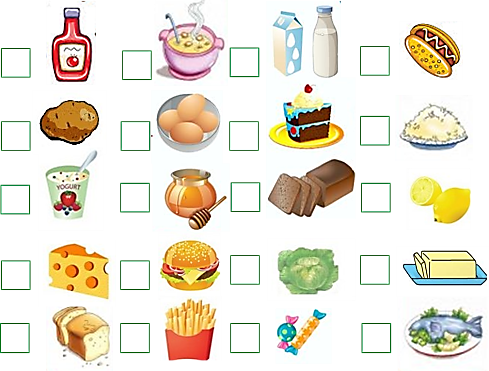 Правила правильного питания
Нужно есть разнообразную пищу, чтобы получать все необходимые   …

Ежедневно в рационе
    должны быть   …

3. Ребенок должен питаться 
    не менее    …    раз в день.
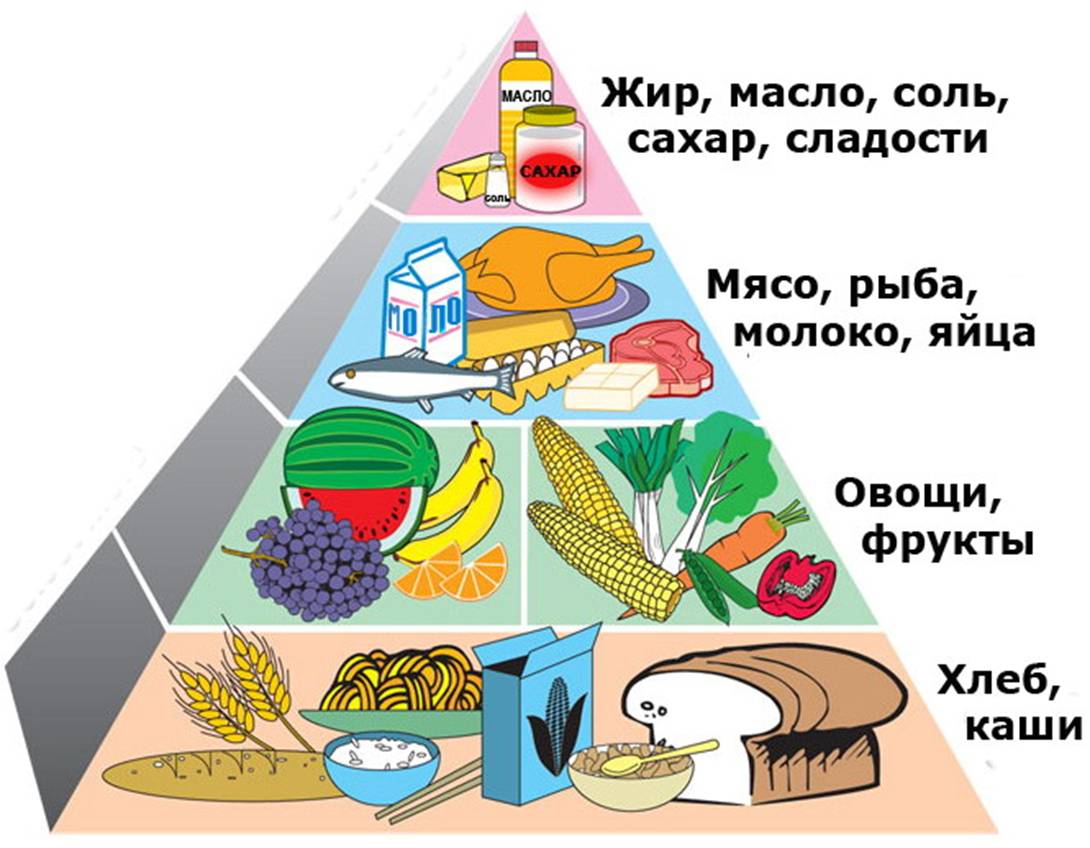 4. Нужно стараться есть в одно 
    и то же    …  
   Организм привыкает к 
   определённому режиму,  и тогда 
   пища    лучше …

5. Пищу нужно тщательно…
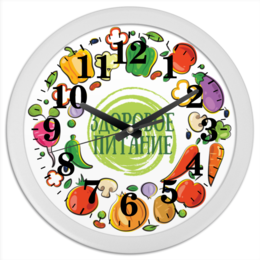 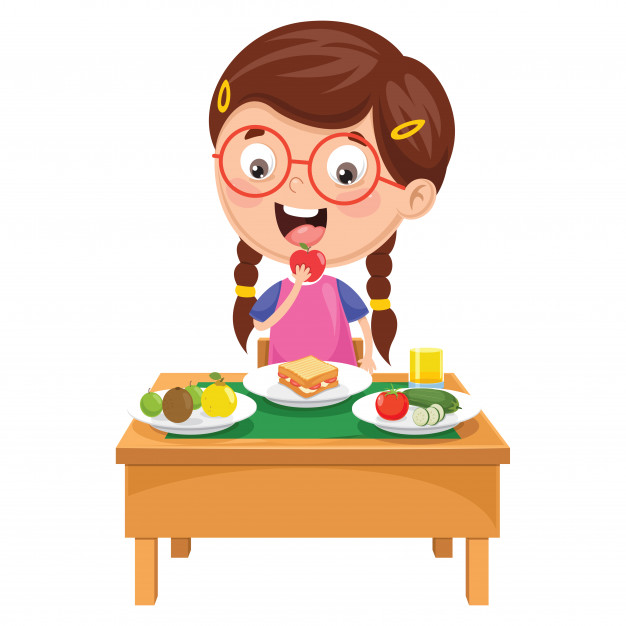 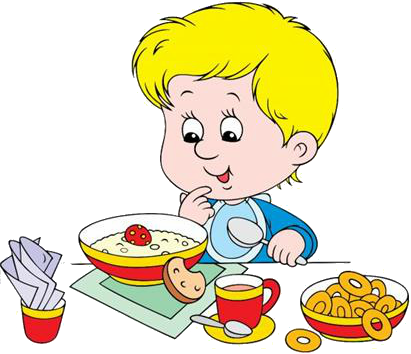 6. Утром перед школой надо 
    обязательно …


7. Наедаться прямо перед сном очень …
    Ужинать нужно не меньше чем 
    за   …  часа до сна.
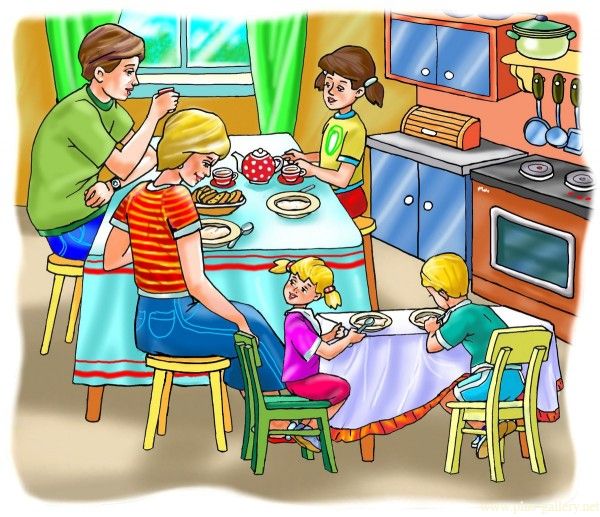 Домашнее задание
Составь правила рационального питания
_____________________________________________
_____________________________________________
_____________________________________________
_____________________________________________
_____________________________________________
_____________________________________________
_____________________________________________
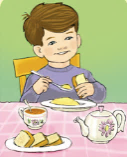 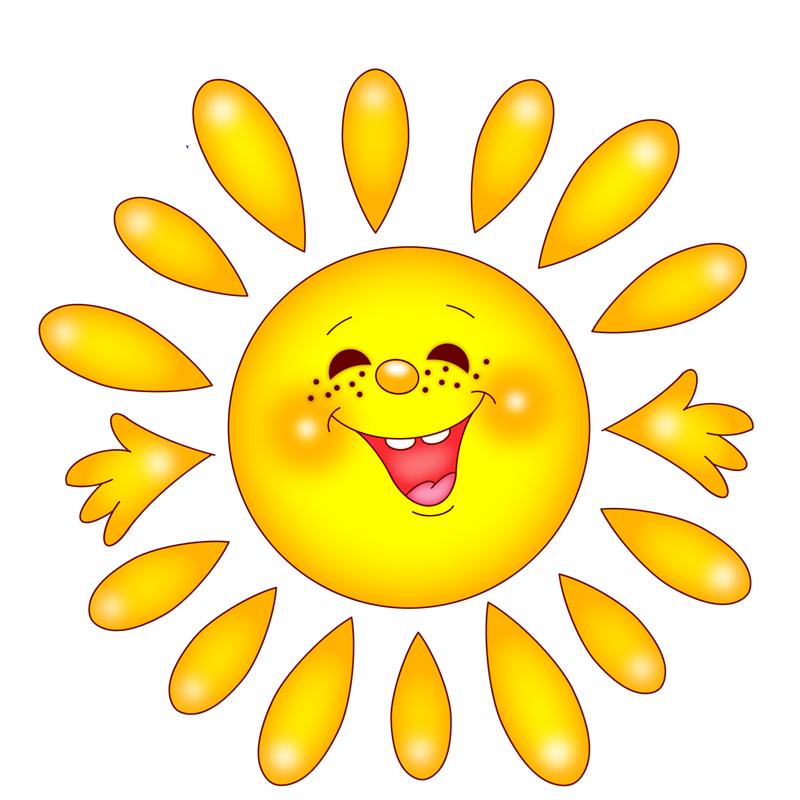 СПАСИБО ЗА РАБОТУ!